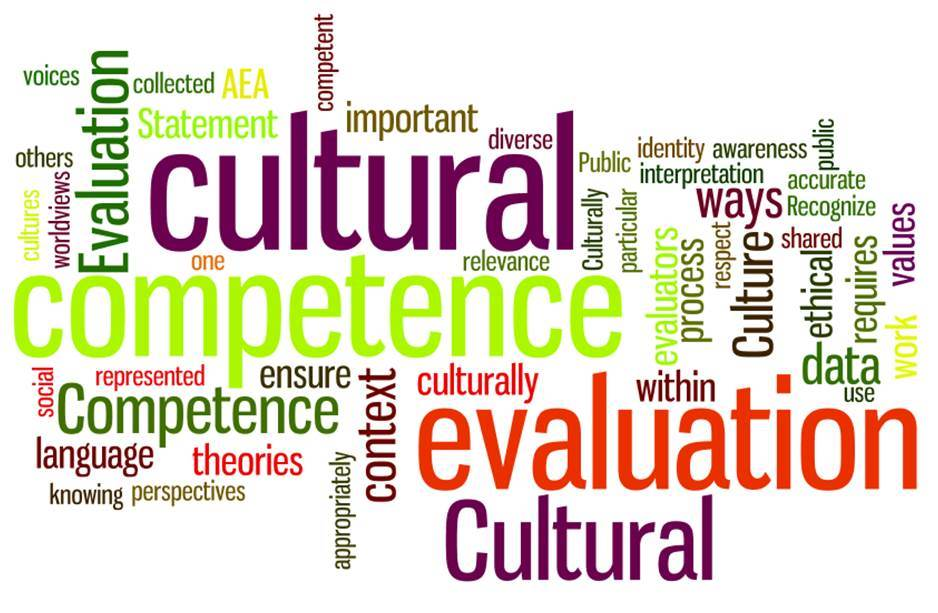 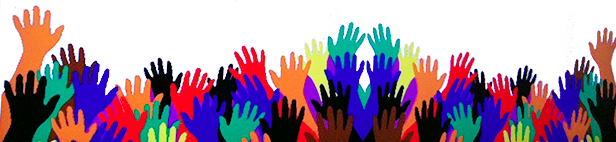 Formal Presentation of the Initial Recommendations of the Headmaster’s Cultural Competency Task Force
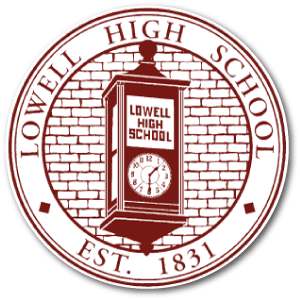 LHS Little Theater, 2:45 – 4:00 p.m.
16 March 2016
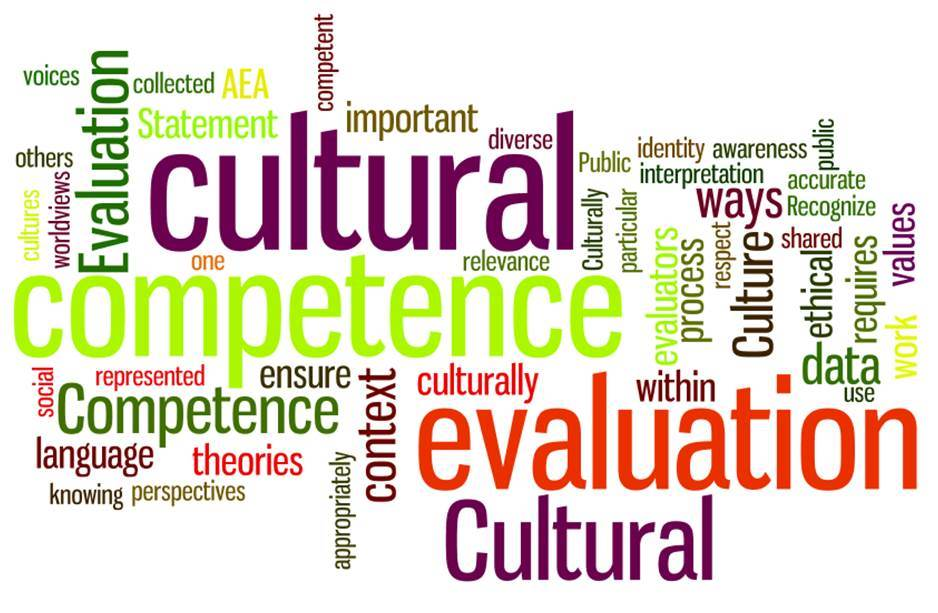 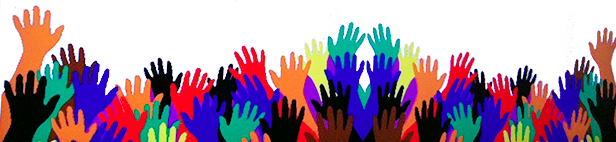 Headmaster Brian Martin
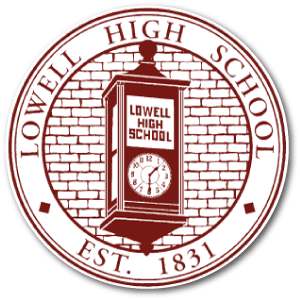 Opening Remarks
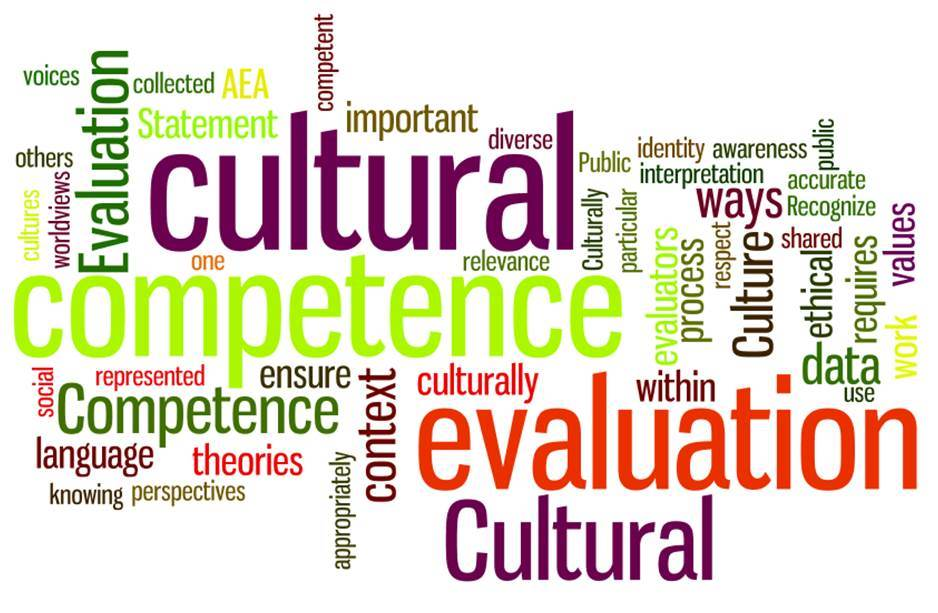 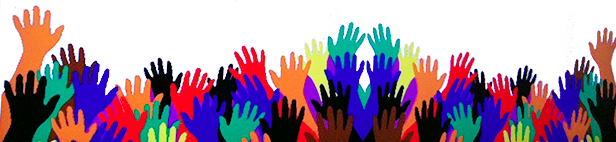 Ms. Onotse Omoyeni, co-chair
Task Force welcome, overview and notes, guidelines for today’s event
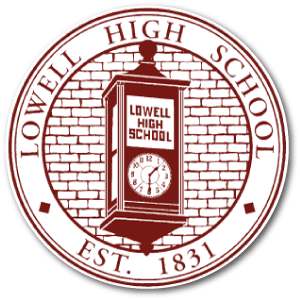 Onotse Omoyeni (Moderator)
Melissa Lemayian (Co-moderator, time keeper)
Moderators for today’s presentation
The moderators will kindly remind participants of the norms established, if it becomes necessary.
Please refrain from questions and comments until after the formal presentation.
Questions and comments should be limited to the presentation made by the participating students and Headmaster Martin.
Please be respectful of all voices.
During the question and answer phase, please limit questions or comments to no more than 90 seconds. 
In order to ensure participation for as many people as possible, each member of the audience will be limited to one question or comment.
There is a parking lot for questions and comments that are not made during the presentation. The HCCTF will take these up at its next meeting.
Participation norms for today’s presentation
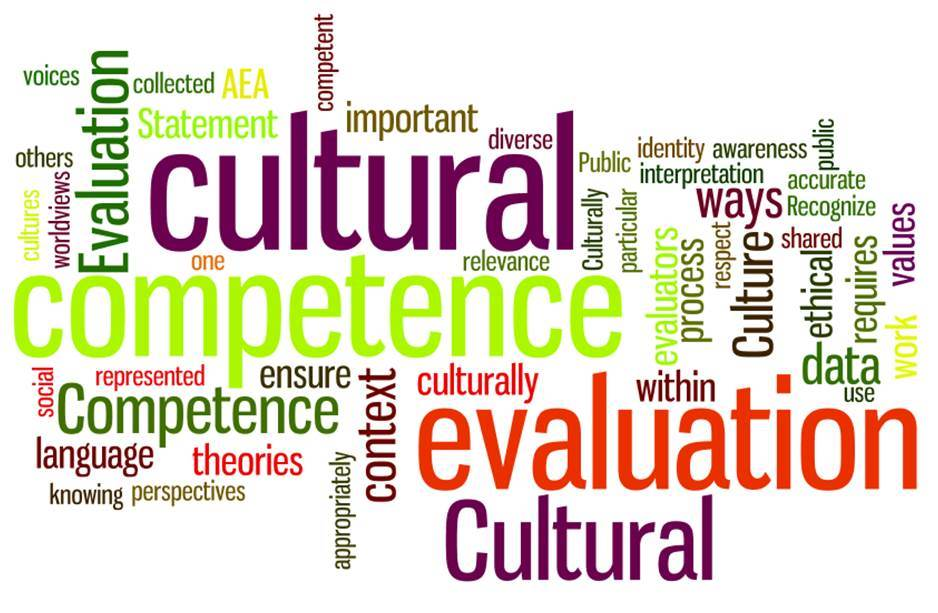 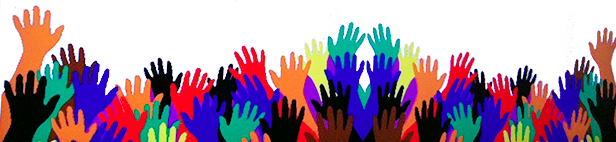 The mission of the Headmaster’s Cultural Competency Task Force is to work with the Headmaster to promote curriculum reform and to implement professional development as well as other school and community activities that create an awareness and respect for our fellow human beings and their experiences.
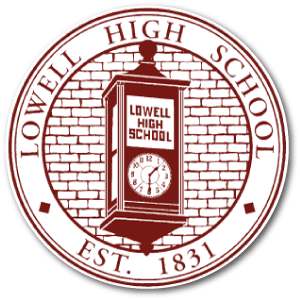 Mission Statement of the HCCTF
Co-Chairs
 
Onotse Omoyeni (Moderator)
Yvette Cheeks
Robert De Lossa
Members of the Task Force
Students
 
Mohammed Albo Hasabullah
Amy Boateng
Quinn Breen
Khemara Chea
Jennifer Cole
Melissa Lemayian
Lorreny Marrero



Omar Mohammed
Crisely Moreta
Anye Nkimbeng
Onotse Omoyeni
Adelaide Szczesiul
Carolina Vejar-Mason
Greta Wilensky
Members of the Task Force
Teachers
 
Jan Barrett
Kendra Bauer
Tim Heitzman
Kara Pigeon
Chenda Prak
Suzanne Riley
Aracelis Sullivan
Members of the Task Force
Guidance/Social Workers/Support Staff
 
Shelby Boisvert
Yvette Cheeks
Carla Correa
Wayne Currie
Cindy Obika
Amanda Hosmer
Members of the Task Force
Department Heads/Housemasters/Leadership
 
Robert DeLossa
Jim DeProfio
Stephen Gervais
Dave Robinson
María Vejar
Members of the Task Force
Presented by Omar Mohammed 

Community (1 Recommendation)
Parent community forums — bring in local leaders from different ethnic groups in our community to talk about their culture and bring awareness around their community group.
Student Presentation of Formal Proposals - 1
Presented by Amy Boateng 

Faculty (1 of 3 Recommendations)
Mandatory Cultural/Race sensitivity training for staff (for example, large- and small-scale professional development, videos with discussion, activities with students, creation of support documents).
Student Presentation of Formal Proposals - 2
Presented by Greta Wilensky 

Faculty (2 of 3 Recommendations)
Staff actively collaborates with students in incorporating diversity (for example, creating student/staff workshops; advising on curriculum; creating school-wide activities).
Student Presentation of Formal Proposals - 3
Presented by Jennifer Cole 

Faculty (3 of 3 Recommendations)
Anonymous student feedback on classroom environment.
Student Presentation of Formal Proposals - 4
Presented by Quinn Breen 

Students (1 of 3 Recommendations)
Challenge Day or a similar activity created and coordinated by students.
Student Presentation of Formal Proposals - 5
Presented by 
Mohammed Albo Hasabullah 

Students (2 of 3 Recommendations)
Freshman orientation activity that is about school inclusivity.
Student Presentation of Formal Proposals - 6
Presented by Lorreny Marrero 

Students (3 of 3 Recommendations)
Language partners program or club that pairs native speakers with students learning the language.
Student Presentation of Formal Proposals - 7
Presented by Anye Nkimbeng 

District/Administration (1 Recommendation)
Create an advisory committee that is diverse and includes students in order to ensure diversity in recruitment and hiring.
Student Presentation of Formal Proposals - 8
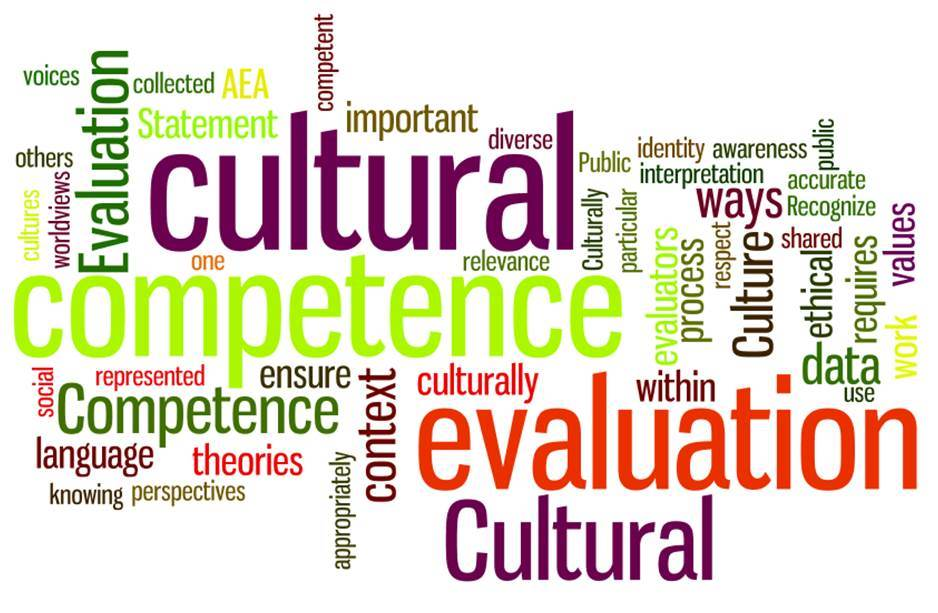 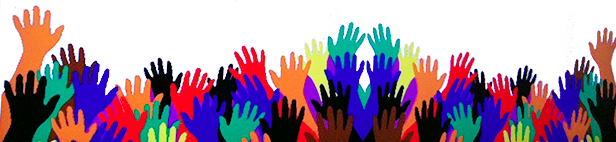 Headmaster Brian Martin
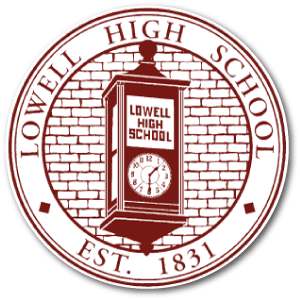 Response and clarifying questions.
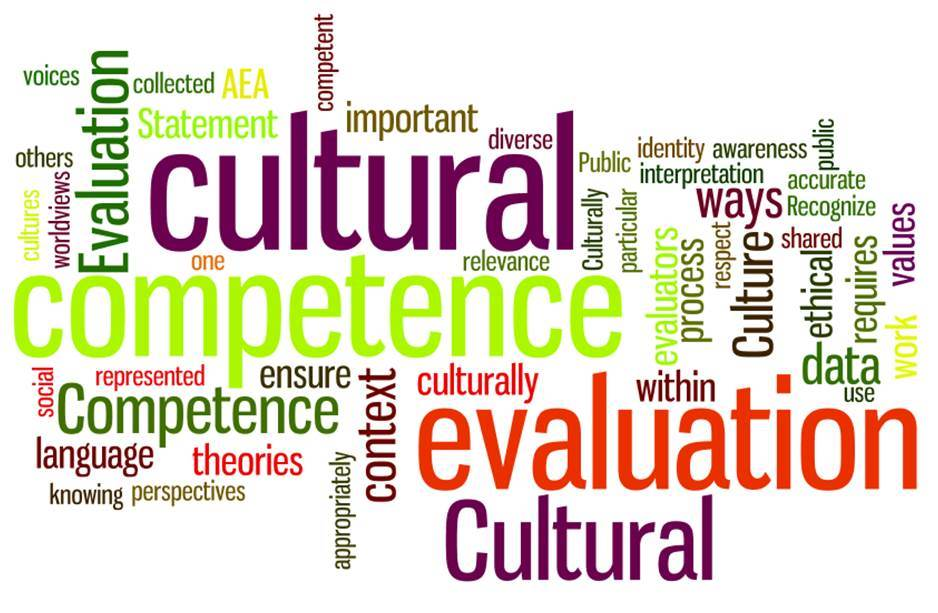 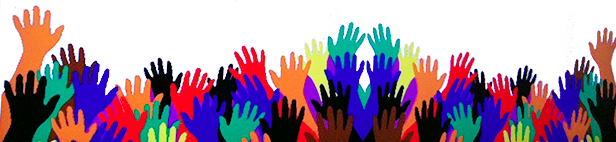 Full Task Force
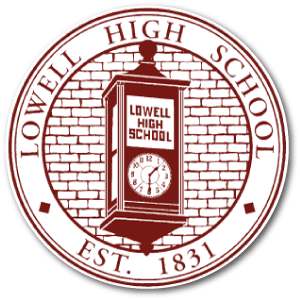 Response and clarifications.
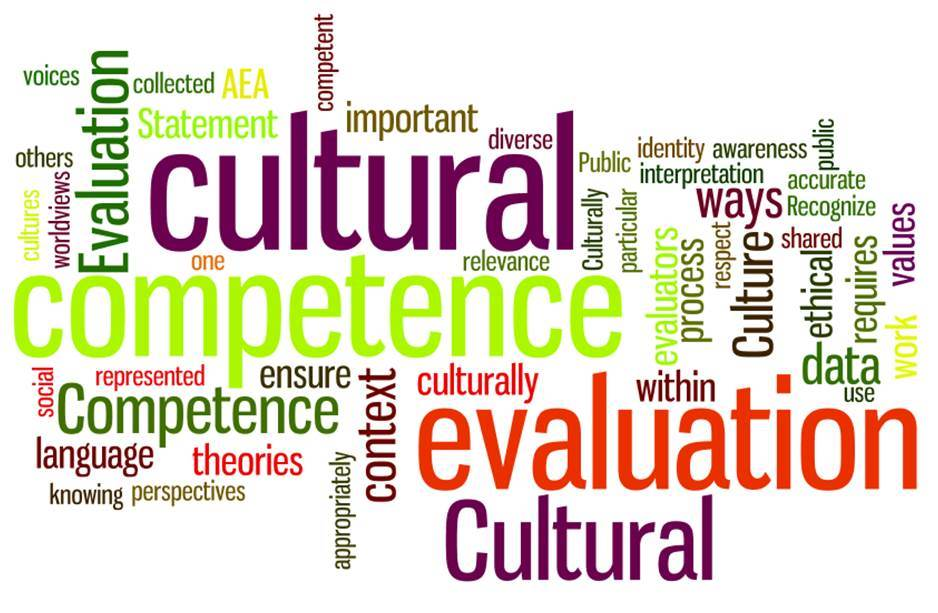 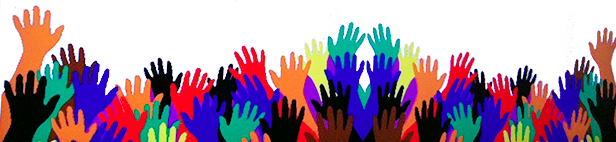 Full community / Audience
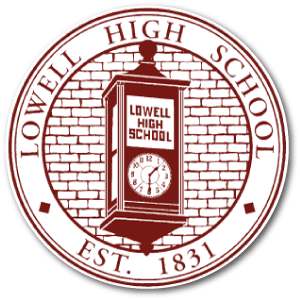 Questions and comments.
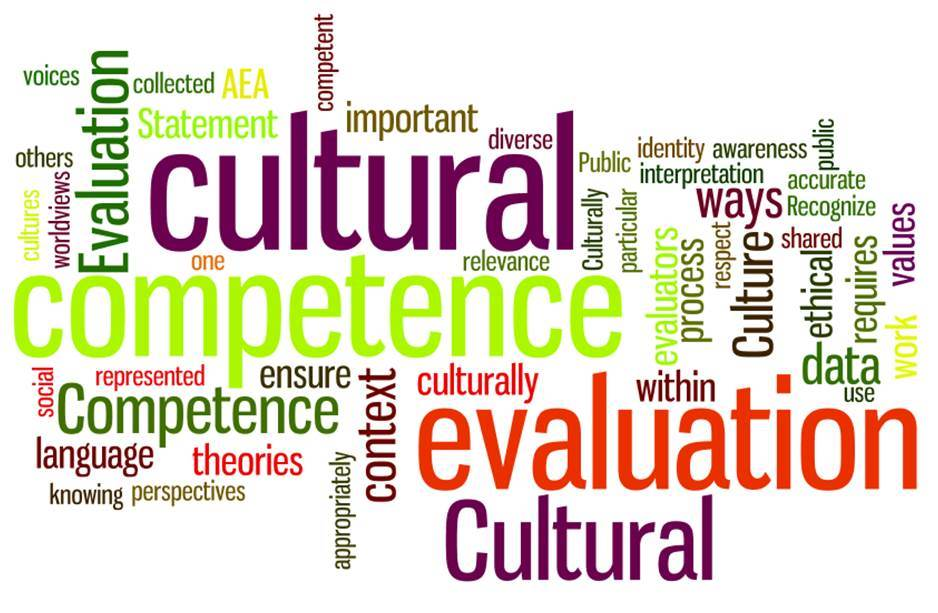 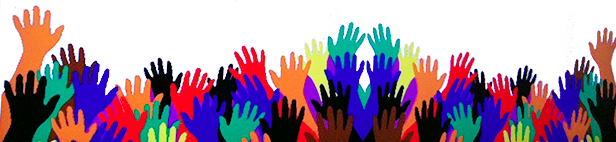 Ms. Onotse Omoyeni, co-chair
Closing remarks on behalf of 
the HCCTF.
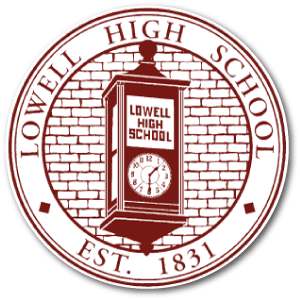 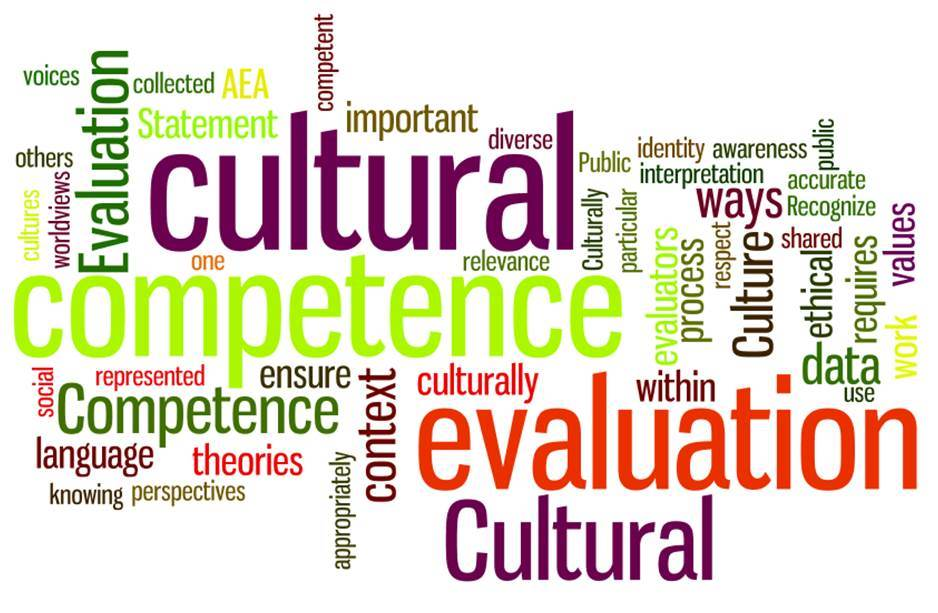 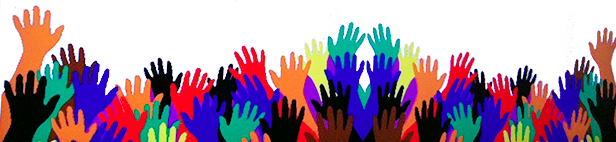 Headmaster Brian Martin
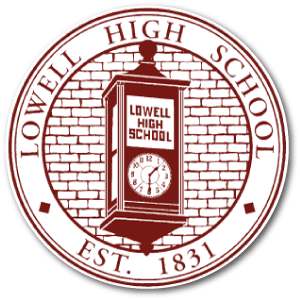 Final remarks and formal adjournment.